HEADER
Hepatitis B (HBV) : 
Serology Interpretation
Karla Thornton, MD, MPH
Professor, Division of Infectious Diseases
Senior Associate Director, Project ECHO
kthornton@salud.unm.edu
Conflicts of Interest Disclosure Statement
I have no conflicts of interest to disclose.
Learning Objectives
Describe the modes of transmission for HBV
Identify appropriate baseline serologies for HBV
Correctly interpret serologic tests for HBV
Hepatitis B: Global Burden
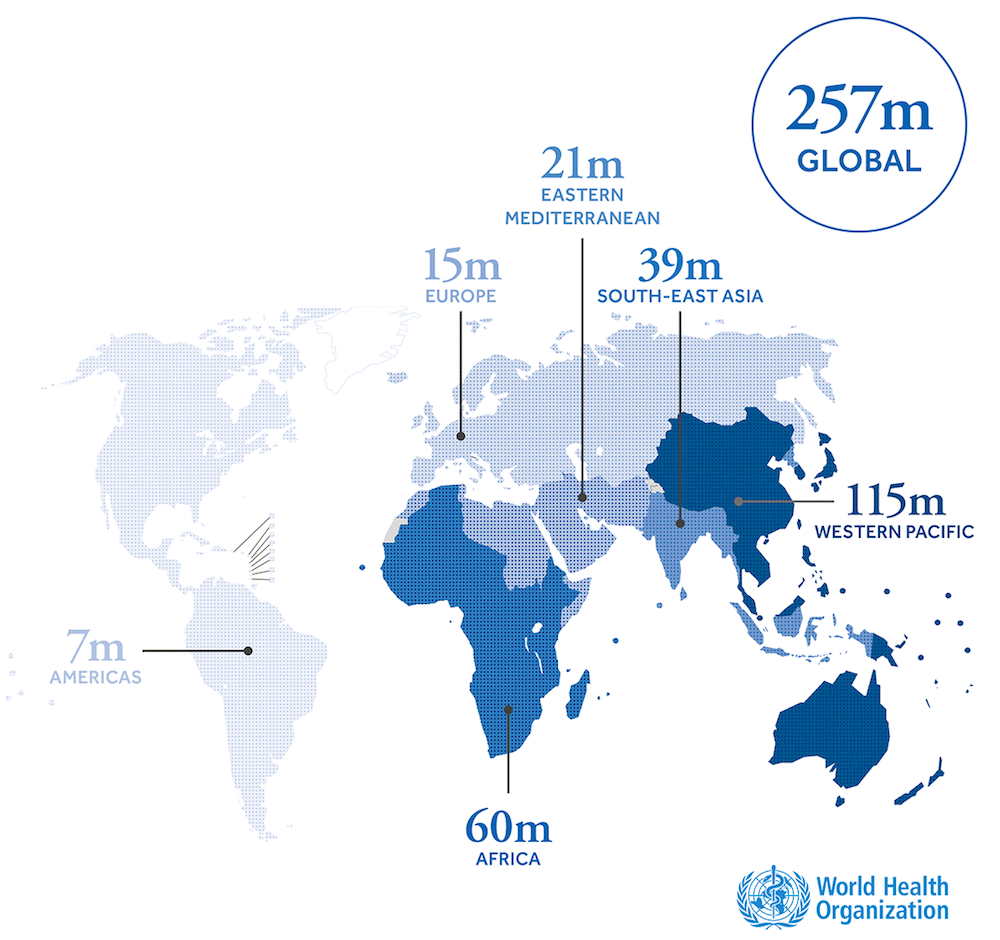 https://www.hepatitisb.uw.edu/
Question # 1
Globally, what is the most common mode of hepatitis B transmission? 

Blood transfusion
Perinatal transmission
Injection drug use
Sexual contact
Question # 2
What is the most likely route of transmission of hepatitis B infection in a 23-year-old male who was born in the United States?

A. Vertical (perinatal) transmission
B. Blood transfusion
C. Accidental needle stick
D. Sexual transmission
Hepatitis B (HBV)
DNA virus - viral DNA integrates into the host
Transmission – sexual, MTC, blood-blood
Progression to chronic infection depends on age 
90% perinatal
50% children
5% adults
Effective Vaccine
HBV Terminology
Three proteins expressed by HBV 
Surface antigen – hallmark of infection
HBsAg
Core antigen 
HBcAg 
Envelope antigen
HBeAg
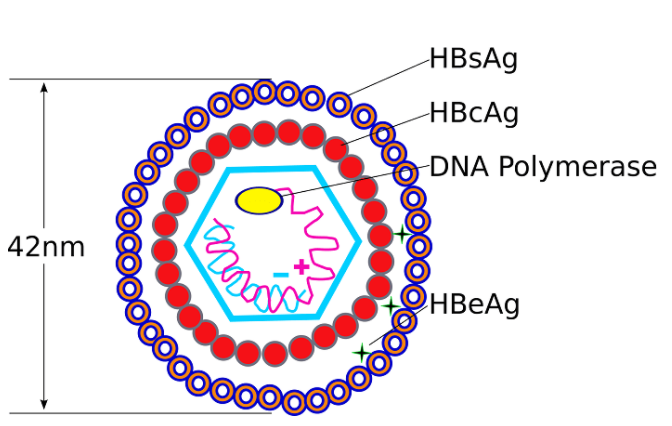 https://microbiologyinfo.com/hepatitis-b-virus-structure-epidemiology-symptoms-pathogenesis-diagnosis-treatment-and-vaccines/ Accessed 2_4_22
HBV Terminology
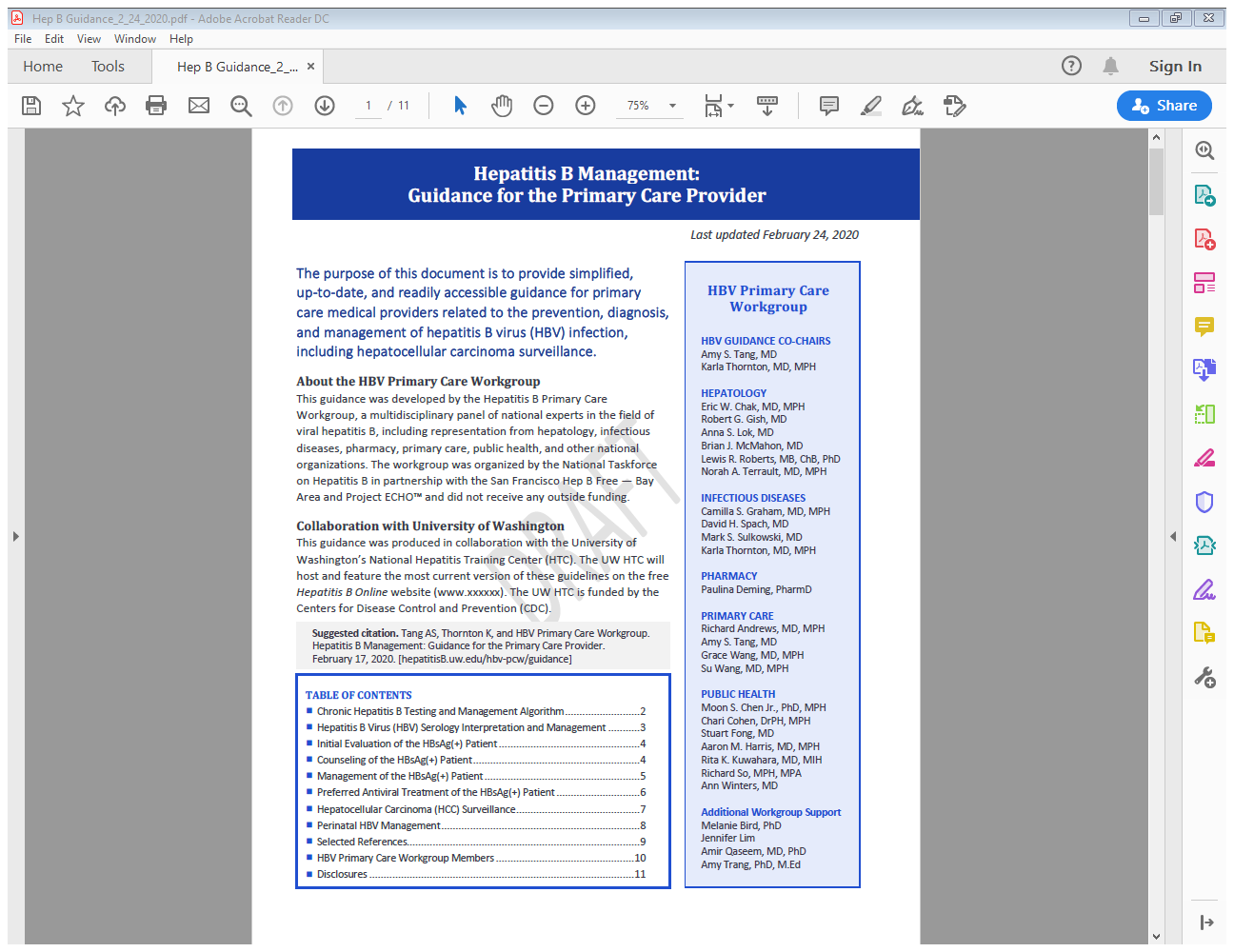 Hepatitis B Management: Guidance for the Primary Care Provider - HBV Primary Care Workgroup - Hepatitis B Online (uw.edu) Accessed 2_4_22
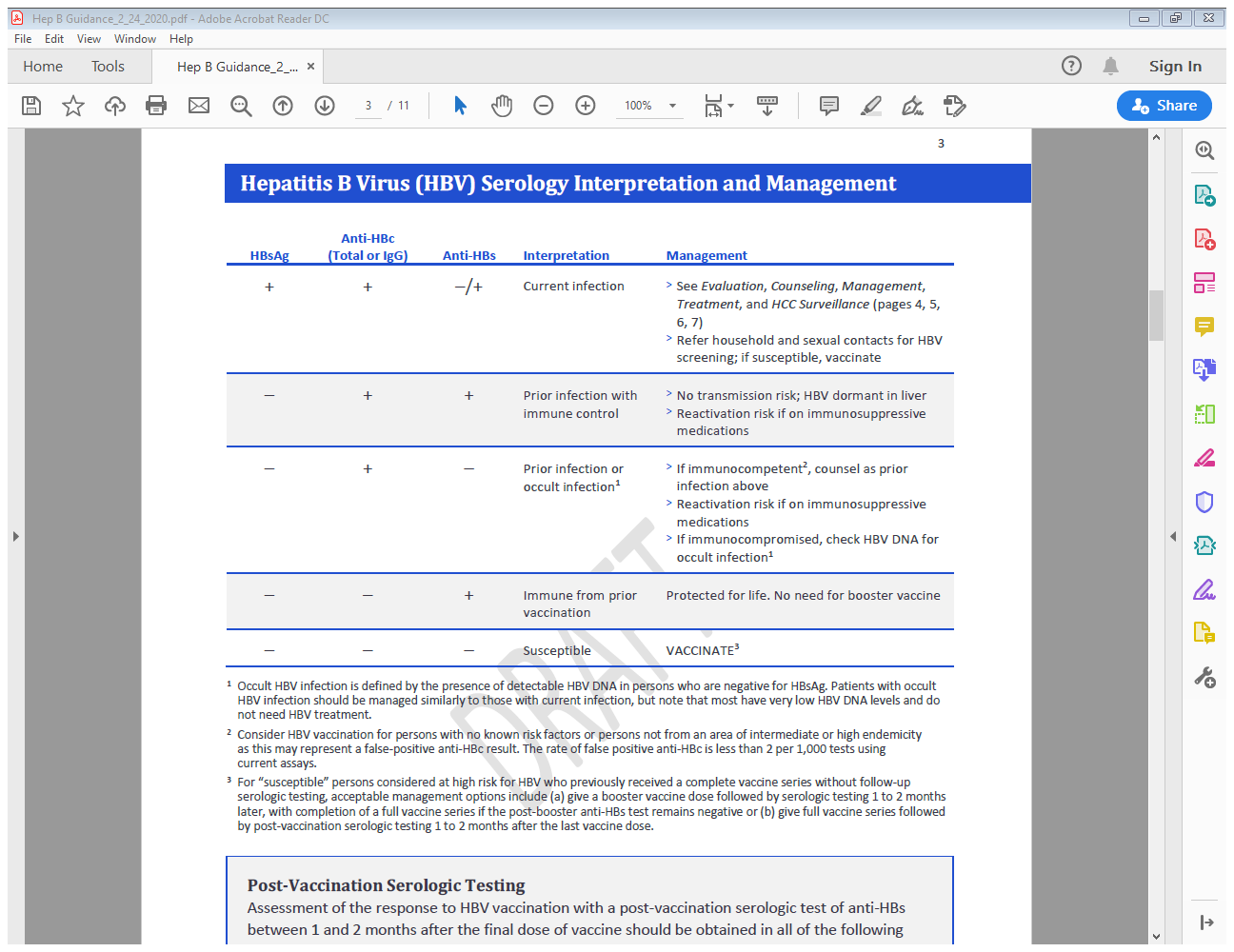 Question #3
Which is the best test to screen for chronic hepatitis B infection?

A. Antibody against hepatitis B core antigen 	(anti-HBc)
B. Hepatitis B e antigen (HBeAg)
C. Antibody against hepatitis B surface 	antigen (anti-HBs)
D. Hepatitis B surface antigen (HBsAg)
Question #4
A patient has the following labs:
Anti-HBs +

What other labs should you request?
A. anti-HBc, HBeAg
B. HBeAg, HBsAg
C. anti-HBc, HBsAg
D. anti-HBe, HBsAg
Question #5
A patient has the following labs:
Anti-HBs -
Anti-HBc -
HBsAg -

Should this patient be vaccinated?
A. Yes
B. No
Question #6
A patient has the following labs:
Anti-HBs -
Anti-HBc +
HBsAg -

Should this patient be vaccinated?
A. Yes
B. No
Key Points
HBV is a major global health problem
HBsAg indicates active HBV infection
HBcAb indicates exposure to HBV
HBV can be prevented by vaccination
Universal HBV vaccine is recommended at birth and for all people ≤ 59 years of age
Resources and Slide Sources
https://www.cdc.gov/hepatitis/
https://www.cdc.gov/hepatitis/resources/professionals/training/serology/training.htm
https://www.hepatitisb.uw.edu/
Hepatitis B Management: Guidance for the Primary Care Provider - HBV Primary Care Workgroup - Hepatitis B Online (uw.edu)
Questions?